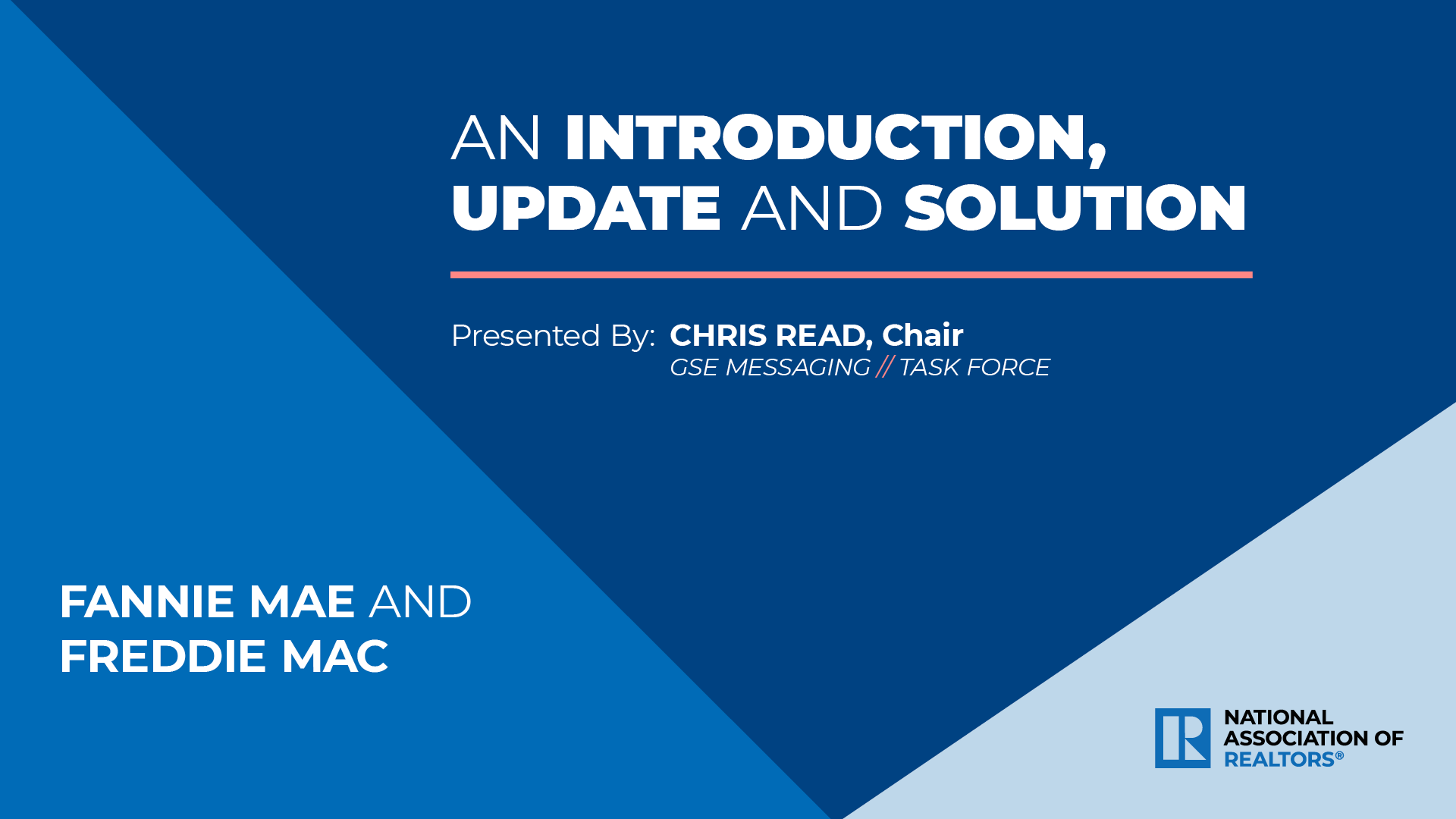 [Speaker Notes: Thank you for this opportunity……
 To share some history of the GSE’s
To explain HOW and WHY they were put into Conservatorship…..
WHY they must be reformed….

And to share with you the National Association of REALTOR®’s VISION for this reform.]
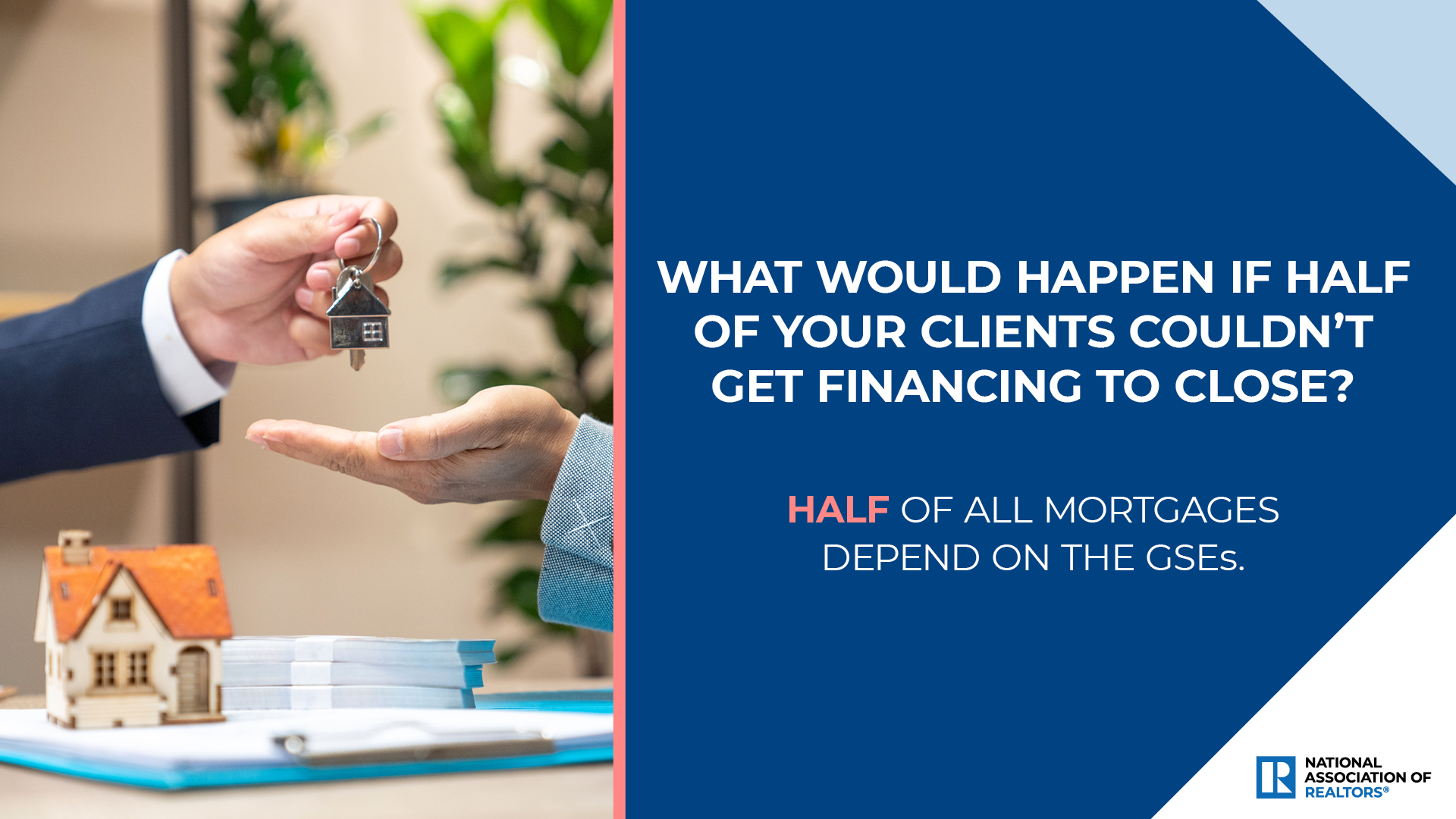 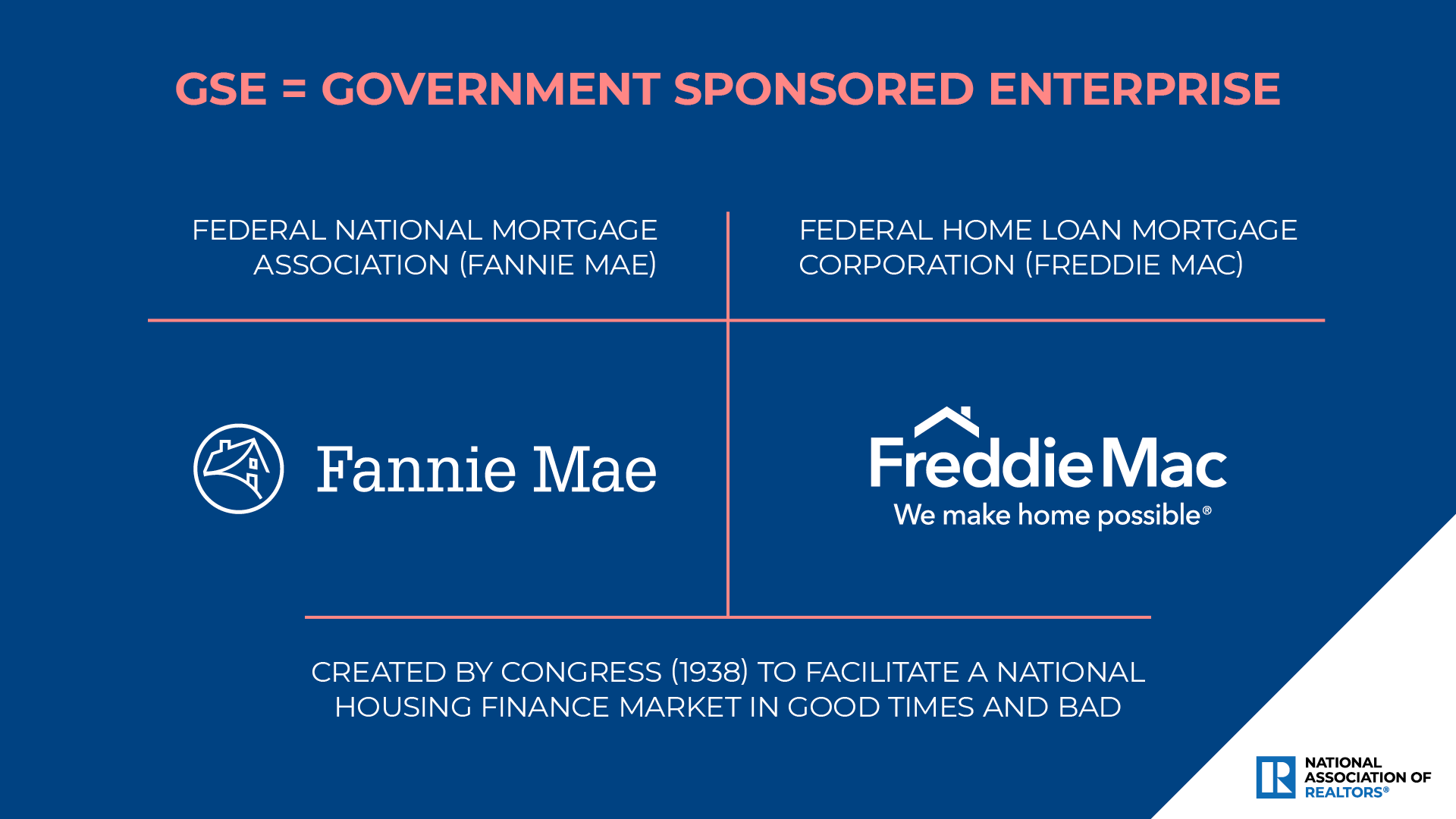 [Speaker Notes: GSE is an acronym for “government sponsored enterprises” and refers to Fannie Mae and Freddie Mac, which are the linchpins of the American mortgage system upon which all our businesses depends. 
Fannie Mae and Freddie Mac, created in response to the hardships imposed by Great Depression, boosted the U.S. economy by transforming the U.S. housing market.
Though Fannie Mae and Freddie Mac are private companies, because they were created by the U.S. Federal government, i.e. “sponsored,” they have an implicit guarantee that the government will cover it’s debts in case of default.
In exchange for this guarantee, F/F must serve specific public purposes:
provide stability in the secondary market for residential mortgages;
respond appropriately to the private capital market;
promote  access  to  mortgage  credit  throughout  the  Nation; and,
provide  ongoing  assistance  to  the  secondary  market  for  residential  mortgages  (including  activities relating to mortgages on housing for low- and moderate-income families involving a reasonable economic  return  that  may  be  less  than  the  return  earned  on  other  activities).]
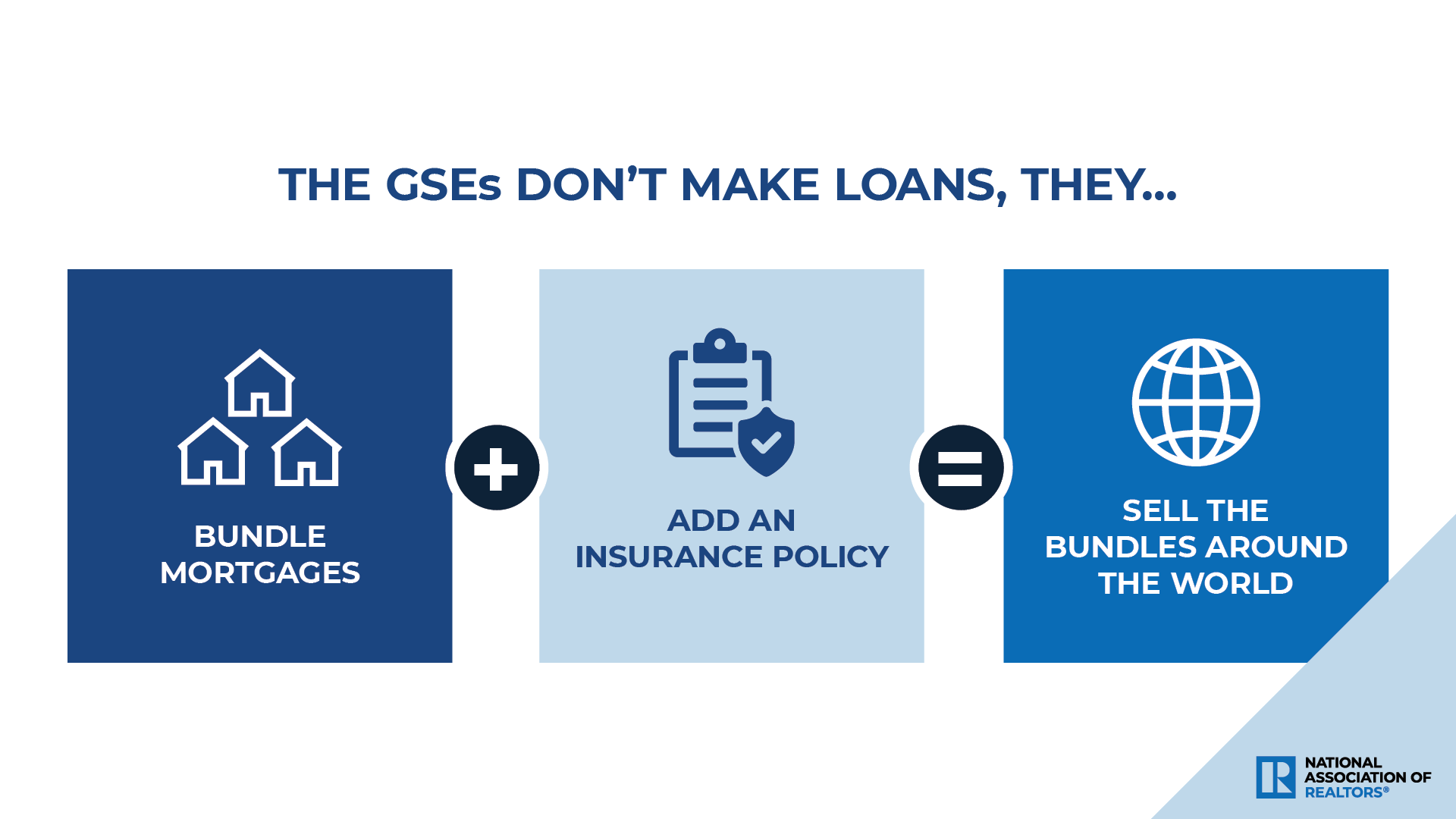 [Speaker Notes: While Fannie Mae and Freddie Mac are critical to the American mortgage system and American homeownership, they do not make mortgage loans. 
Banks and other lenders, make mortgage loans. 
Fannie Mae and Freddie Mac buy the mortgages that banks and other lenders make.  
Banks and lenders make even more mortgages by using the proceeds from those mortgage sales to Fannie Mae and Freddie Mac.
Fannie Mae and Freddie Mac take the majority of the mortgages they buy, bundle them into “mortgage backed securities,” aka MBS, and sell those to investors. 
They promise to collect mortgage payments from homeowners/mortgagees and pass those payments onto the investors. Proceeds from these sales are used to buy even more mortgages from banks and mortgage lenders.
For additional fees, called “guarantee fees” or “G Fees,” Fannie Mae and Freddie Mac make sure the investors get the mortgage payments that are due no matter what, including in cases of foreclosures. This is why some people call Fannie Mae and Freddie Mac insurance companies.]
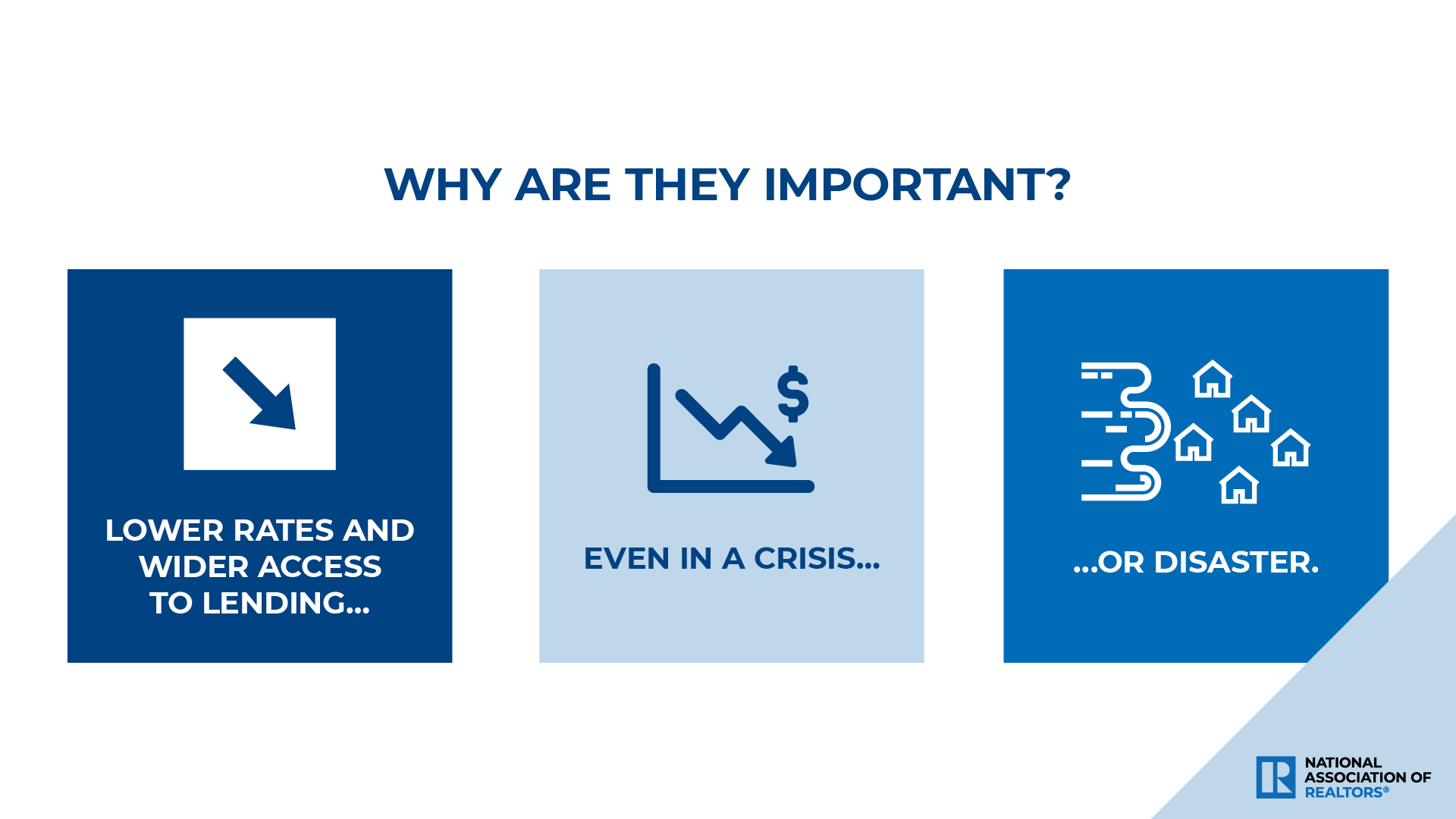 [Speaker Notes: It’s important to note that Fannie Mae and Freddie Mac only buy certain loans. 

These loans meet important criteria which promote the value of the securities that attract the world’s investors. 

Fannie and Freddie transformed the housing market and created he American mortgage system by finding investors to purchase mortgages, giving banks needed liquidity to fund affordable mortgages to working and middle class households anywhere in the U.S.]
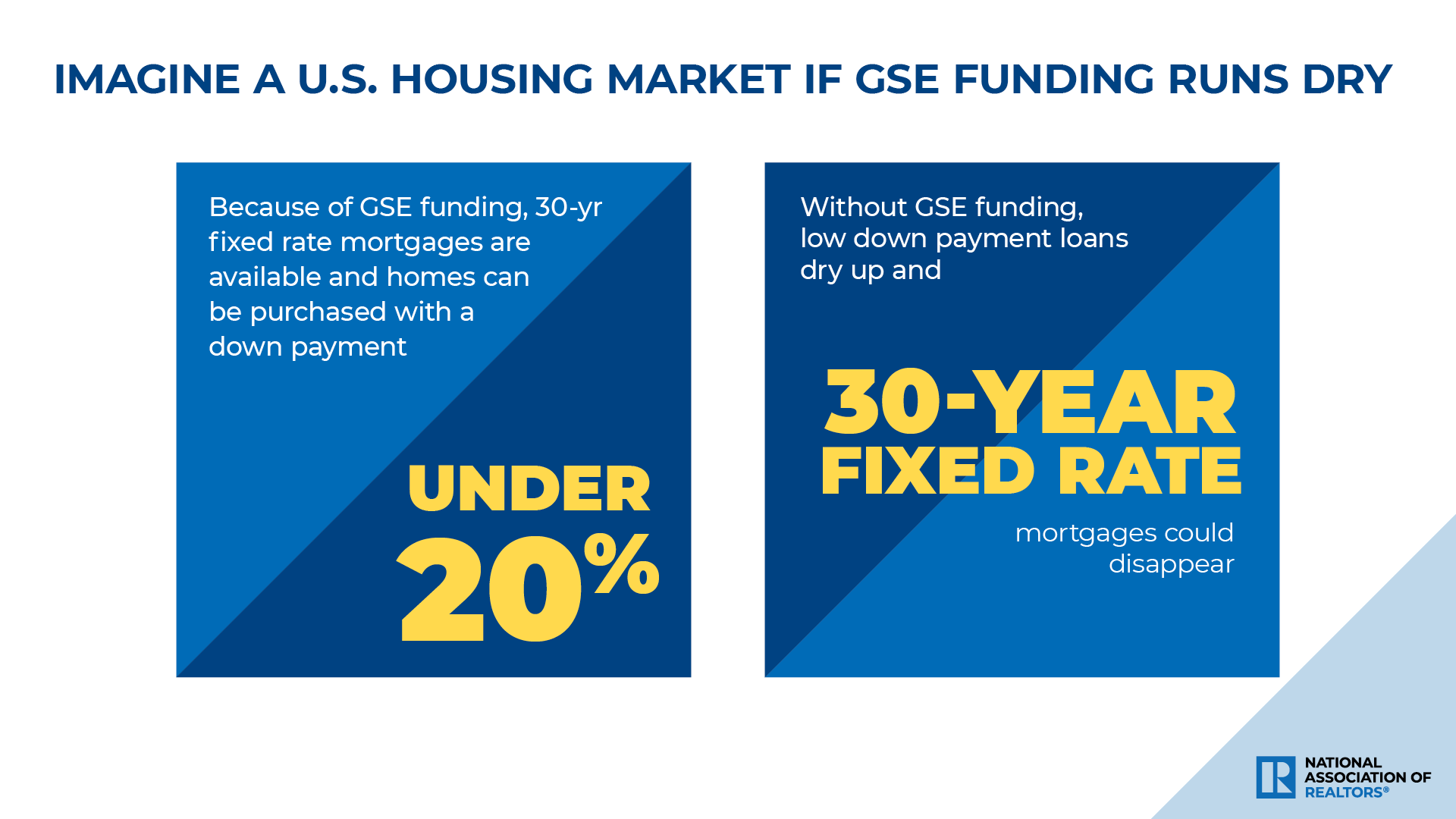 [Speaker Notes: These criteria include things such as borrower credit score, loan to value, and repayment terms, such as the 30 year, fixed rate term and low down payments. 

Affordable mortgages because of terms like monthly payments dependably fixed over 30 years…..]
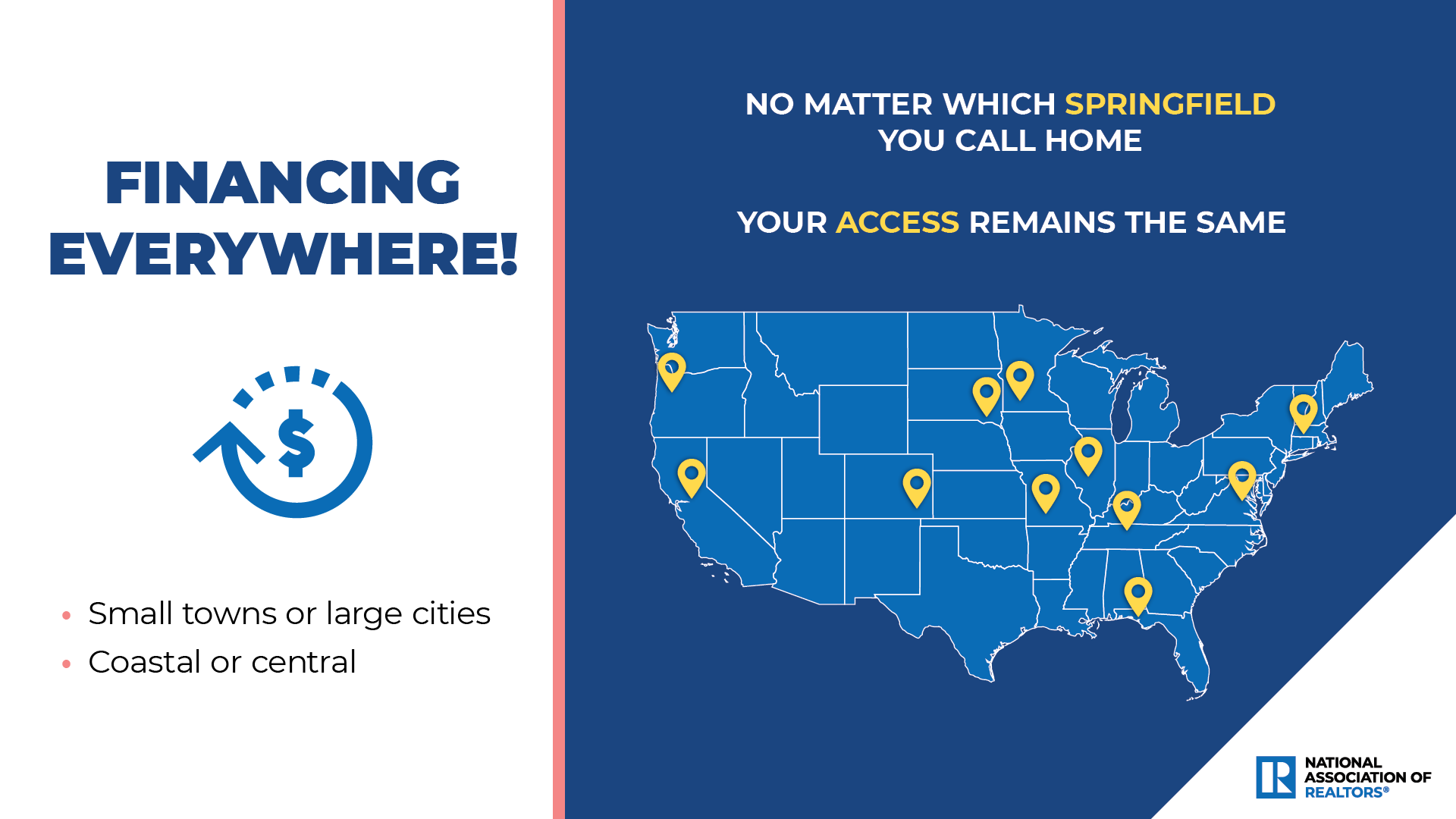 [Speaker Notes: Because it is easier for banks and mortgage lenders to do business and make a profit by selling mortgages to Fannie Mae and Freddie Mac, they set the standard for the mortgage market.]
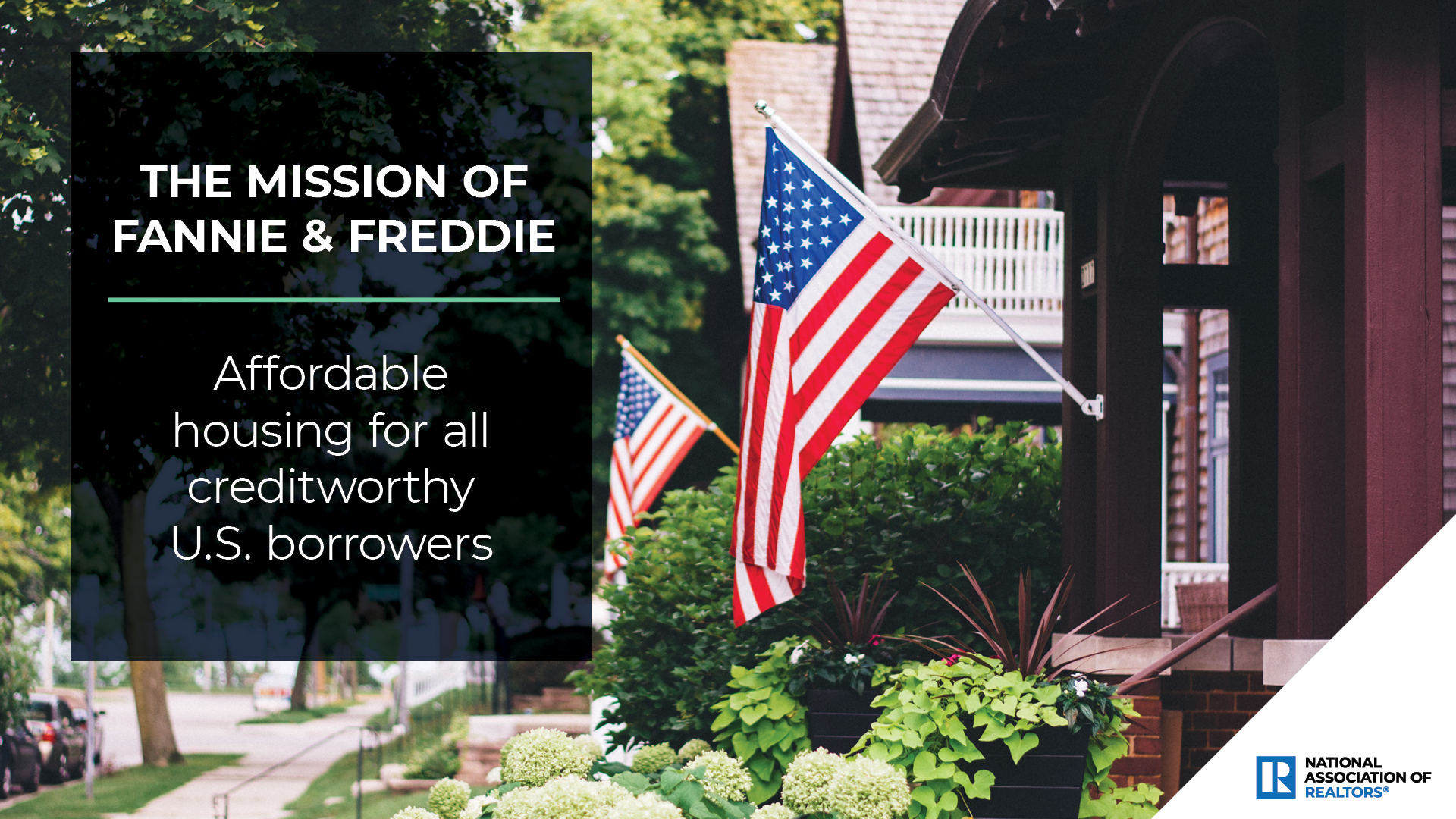 [Speaker Notes: Fannie Mae and Freddie Mac do this because they are mission-oriented.

Though they are private companies, they were created by the U.S. Federal government, i.e. “sponsored,” and they have an implicit guarantee that the government will cover it’s debts in case of default.
In exchange for this guarantee, Fannie Mae and Freddie Mac must serve specific public purposes:
provide stability in the secondary market for residential mortgages;
respond appropriately to the private capital market;
promote  access  to  mortgage  credit  throughout  the  Nation; and,
provide  ongoing  assistance  to  the  secondary  market  for  residential  mortgages  (including  activities relating to mortgages on housing for low- and moderate-income families involving a reasonable economic  return  that  may  be  less  than  the  return  earned  on  other  activities).

In this regard, the results of Fannie Mae and Freddie Mac’s work have been astronomical.]
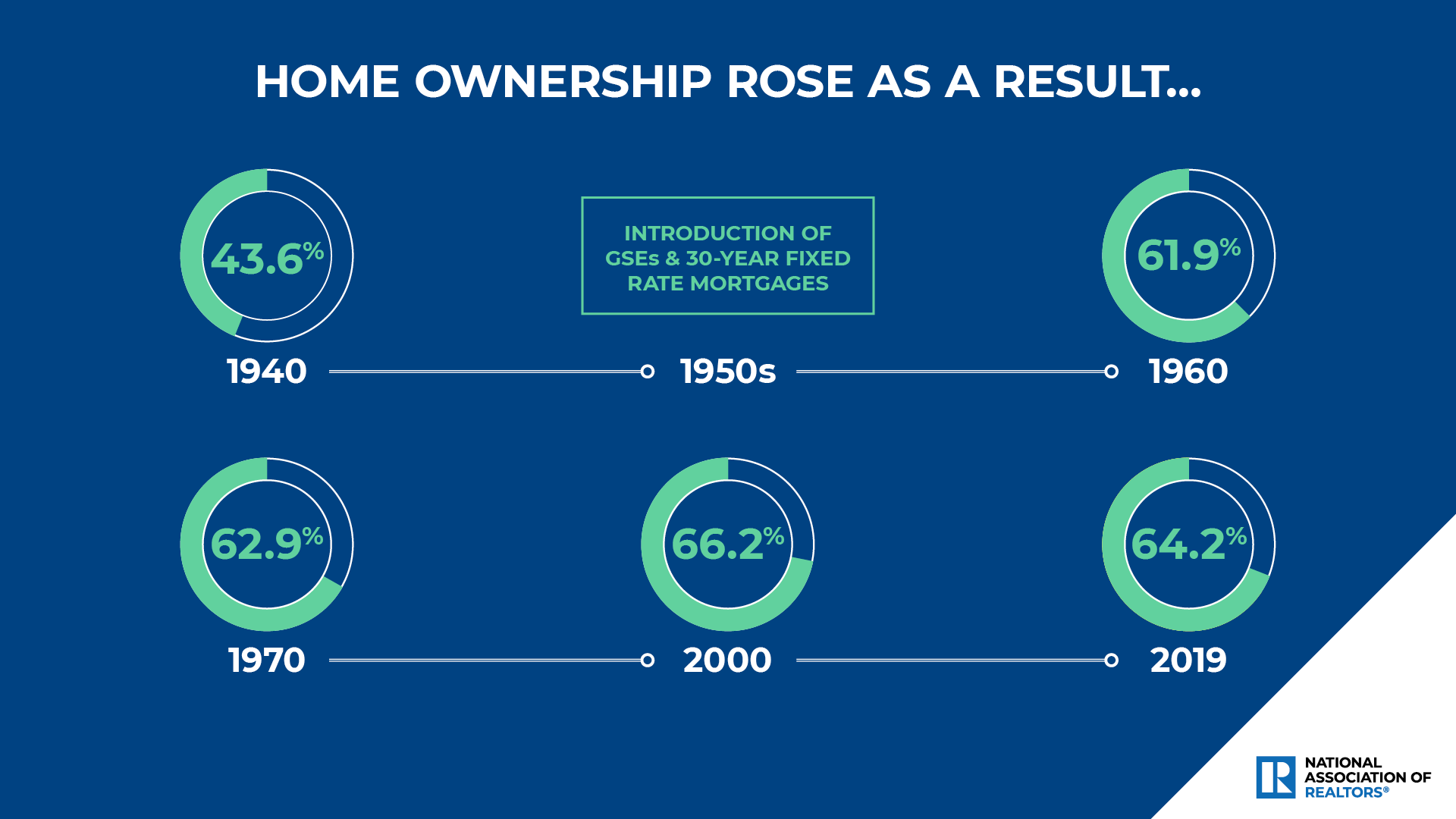 [Speaker Notes: Homeownership rates have skyrocketed from 43% in 1940 to nearly 65% today.

The amount of home equity Americans hold has increased from $350 billion in 1960 to over $15.5 trillion today.

The role of the GSEs is vital as the housing market touches 15% of the entire U.S. economy, today.]
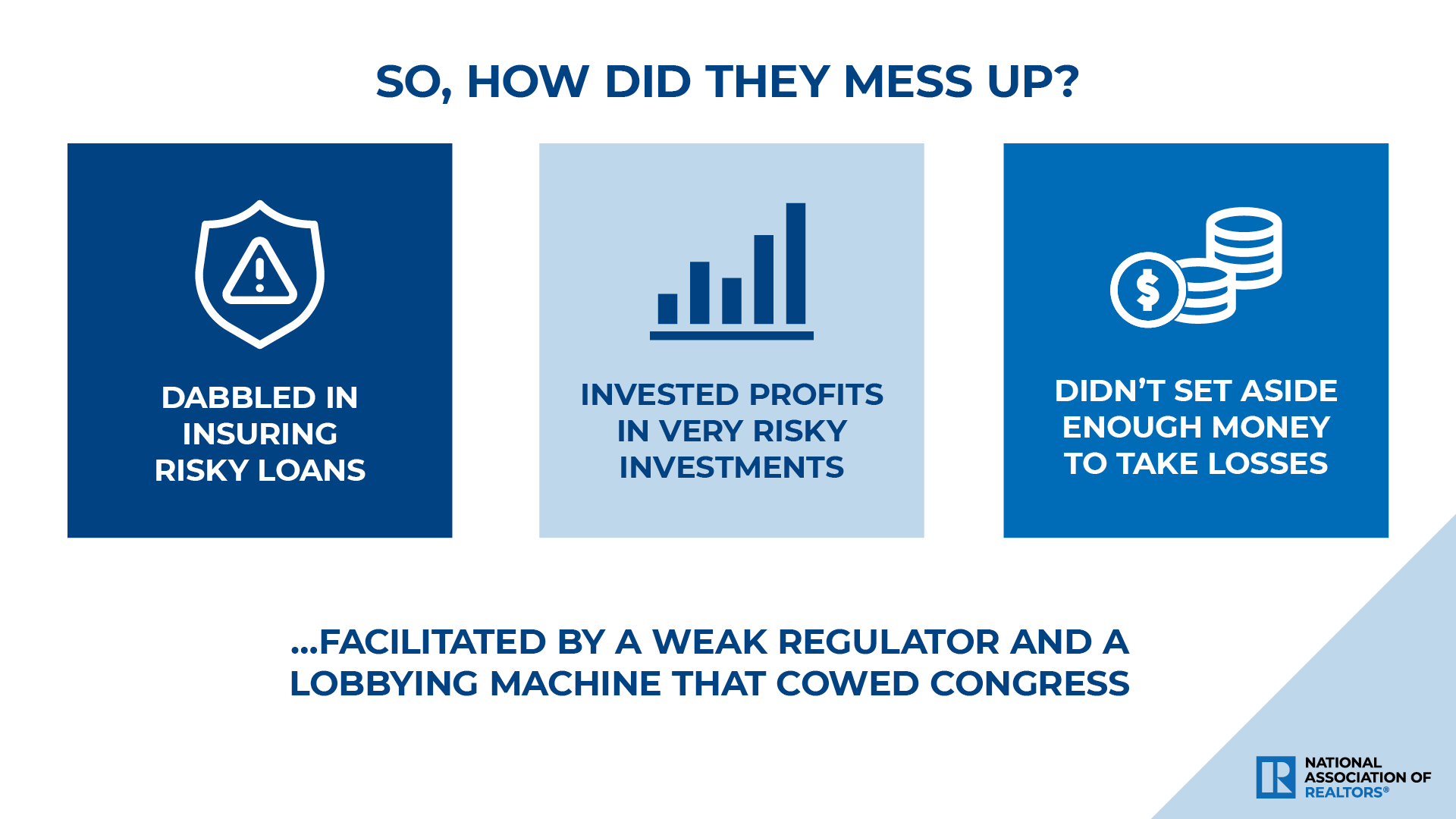 [Speaker Notes: In the 1990s, the mortgage market started to change.  Some lenders started offering subprime mortgages which charged higher interest rates to overlook poor borrower credit history and packaged them into securities called “private label securities” or PLS
Over the years, these mortgages got more exotic. In bids to make things ever easier for all borrowers to buy homes, loan terms became less restrictive.  
The result was that many borrowers got mortgages that they could not pay back and ultimately defaulted.
The toxic nature of these mortgage products was obscured by rising home values.  
Fannie Mae and Freddie Mac, dazzled by the false profits in the exotic mortgage market, began buying PLS, too.

Eventually, foreclosures became too numerous and the GSE didn’t have the income or reserves to cover losses.
Investors did not trust Fannie Mae and Freddie Mac to issue quality MBS and the GSE’s wells of new sources of capital dried up.
The U.S. Federal government had to step in to save the U.S. housing market and the entire U.S. economy.]
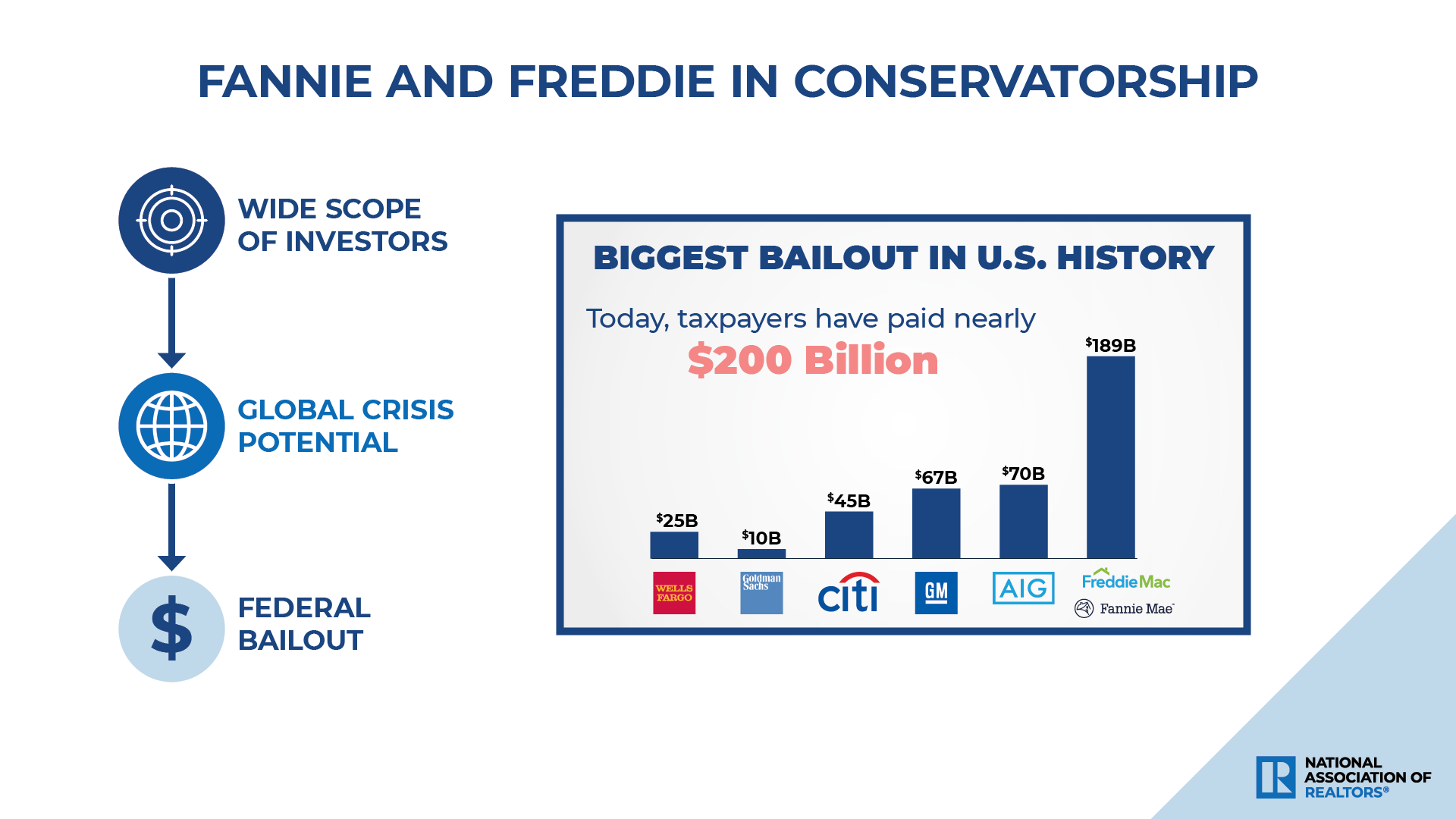 [Speaker Notes: The Treasury Department stabilized our mortgage finance system by:
Covering Fannie Mae’s and Freddie Mac’s obligation to investors.
Along with the Federal Reserve, buying Fannie Mae and Freddie Mac MBS so that the GSEs could buy more mortgages from banks and lenders.

This cost the federal government $190 billion - but it stabilized the market.

In exchange, the U.S. Treasury Department got controlling ownership over Fannie Mae and Freddie Mac through Preferred Stock Purchase Agreements (PSPA).]
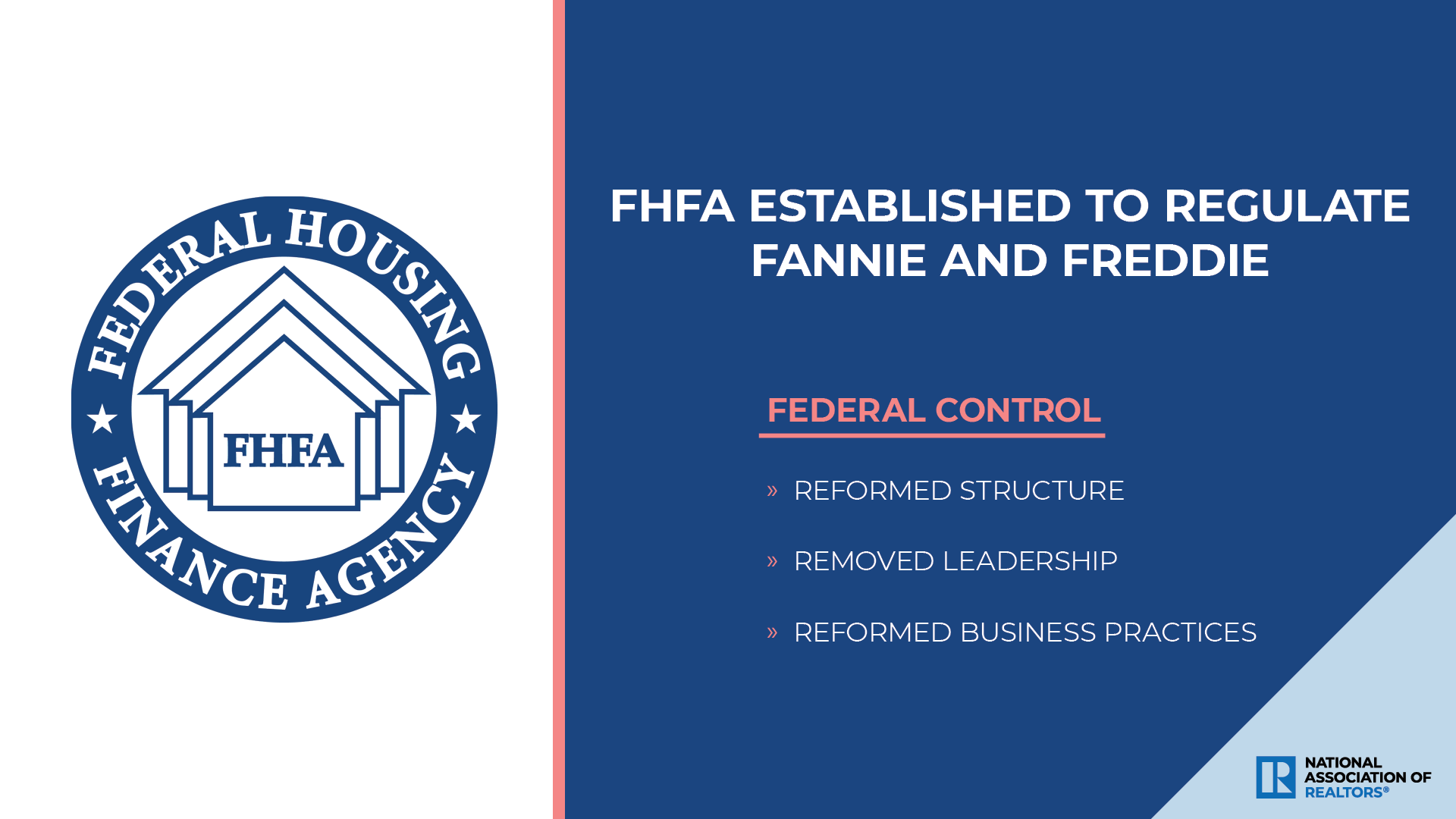 [Speaker Notes: And Congress created a new regulator: The Federal Housing Finance Agency (FHFA).
Unlike the old regulatory system that was split amongst multiple entities (reducing accountability) and with inadequate tools (reducing oversight), the new FHFA had broad powers to oversee and regulate the GSEs.  

Through stronger regulation, the FHFA ensured Fannie Mae and Freddie Mac engaged in only sound business practices and went back to setting market standards rather than chasing them.  
These improved standards that are outlined in new regulations (“Ability to Repay” and “Qualified Mortgage”) included: 
Higher quality borrowers and more responsible lending terms. 
Fannie Mae and Freddie Mac also improved their insurance operations by:
Setting adequate G Fees……..setting adequate reserve amounts….and....
Creating Credit Risk Transfers (CRTs): When F/F sell CRTs…proceeds from CRTs act as a rainy day fund against unexpected losses from MBS (i.e. addition insurance for GSEs)]
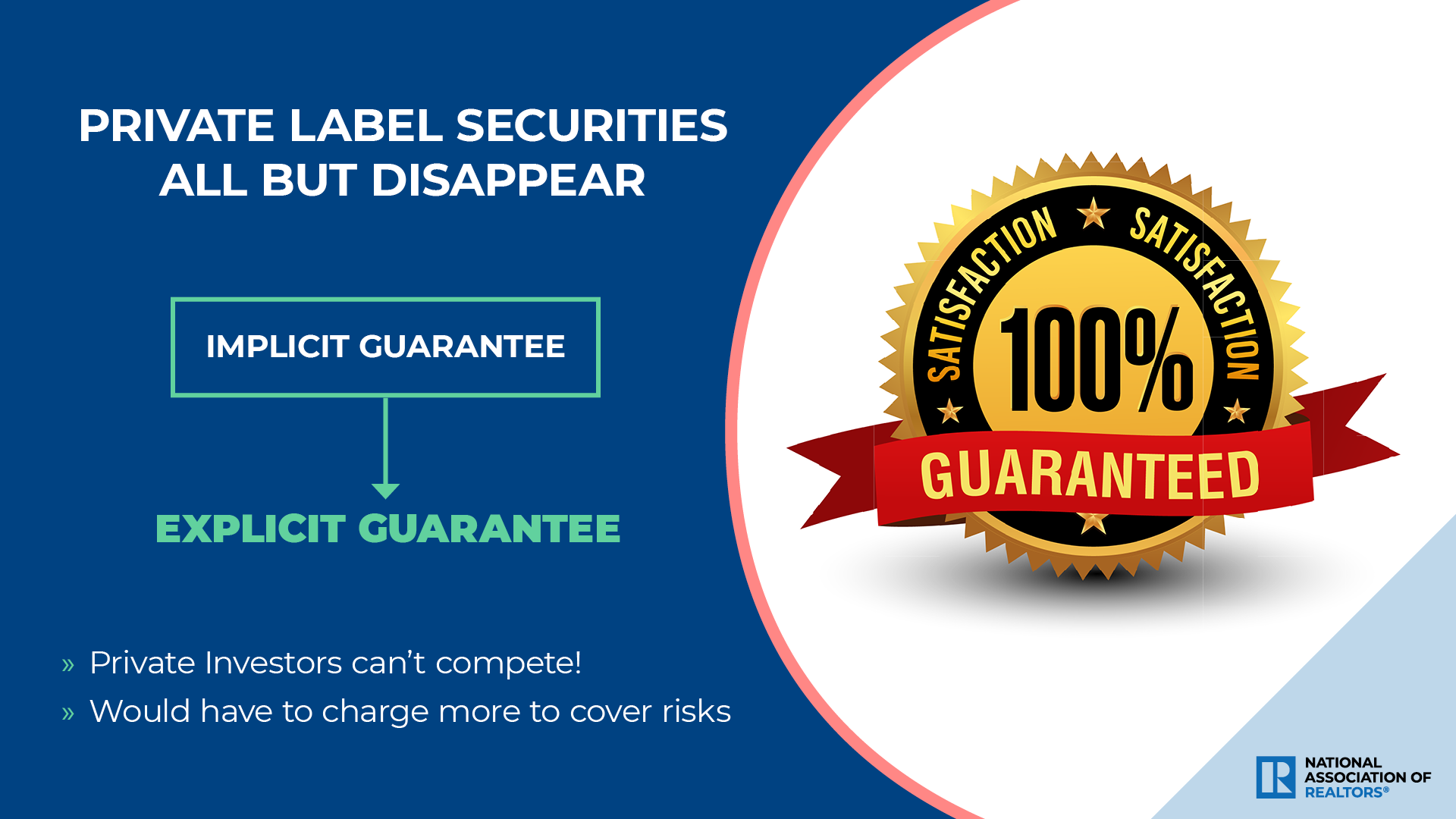 [Speaker Notes: For generations, the GSEs were able to raise private capital because of the implicit guarantee of the U.S. Government.

During the foreclosure crisis, private investors stopped investing in the vast majority of mortgage products.  Private investors largely only returned to the market for government-backed mortgages.

However, investors may worry about the government’s commitment when it relinquishes control of the GSEs.

To ensure continued investor support, the guarantee must be explicit.]
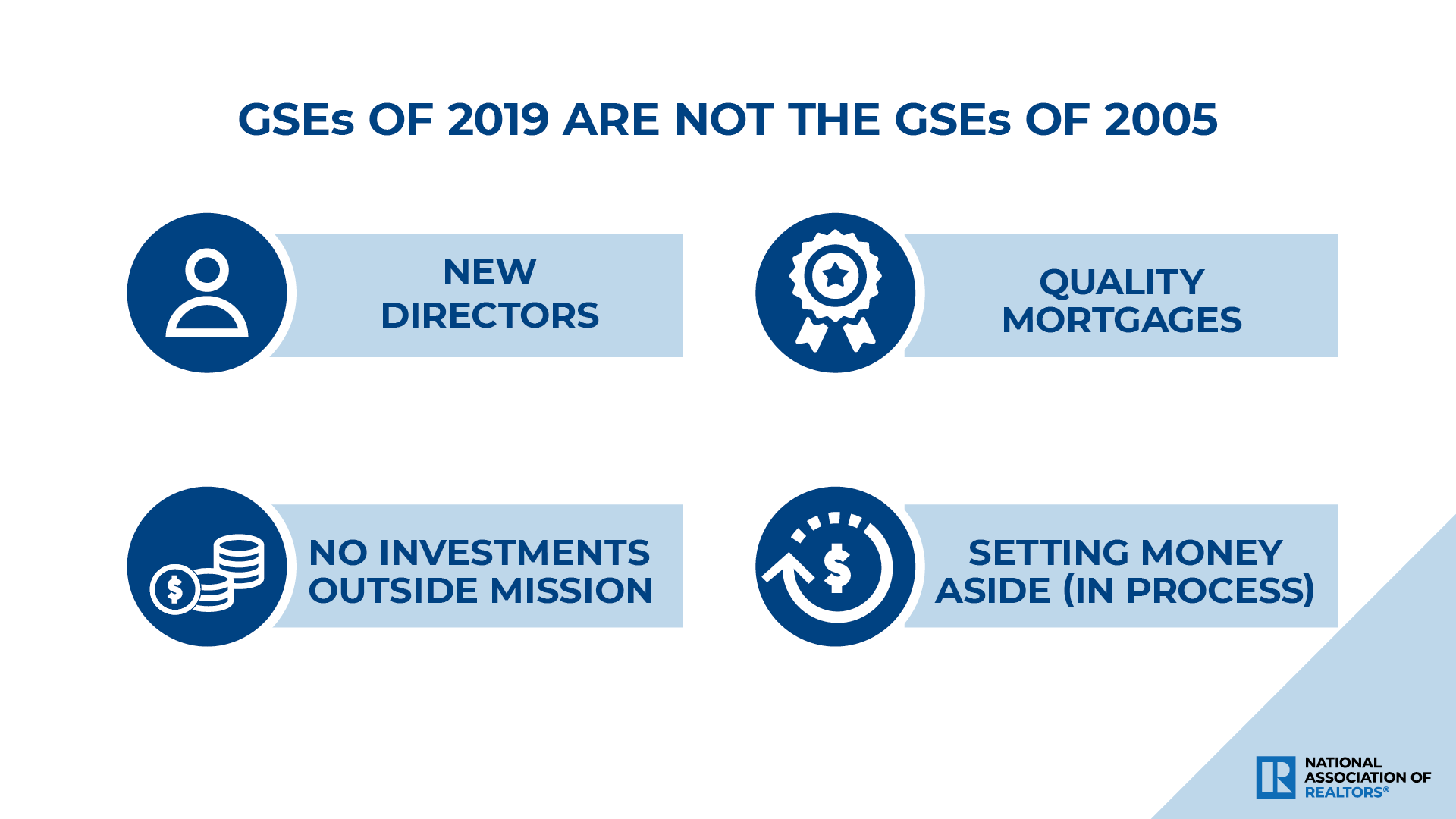 [Speaker Notes: Through stronger regulation, the FHFA ensured Fannie Mae and Freddie Mac engaged in only sound business practices and went back to setting market standards rather than chasing them.  

These improved standards that are outlined in new regulations (“Ability to Repay” and “Qualified Mortgage”) included: 
Higher quality borrowers and more responsible lending terms. 

Fannie Mae and Freddie Mac also improved their insurance operations by:
Setting adequate G Fees, 
Setting adequate reserve amounts, and
Buying extra insurance by creating Credit Risk Transfer (CRTs) program.]
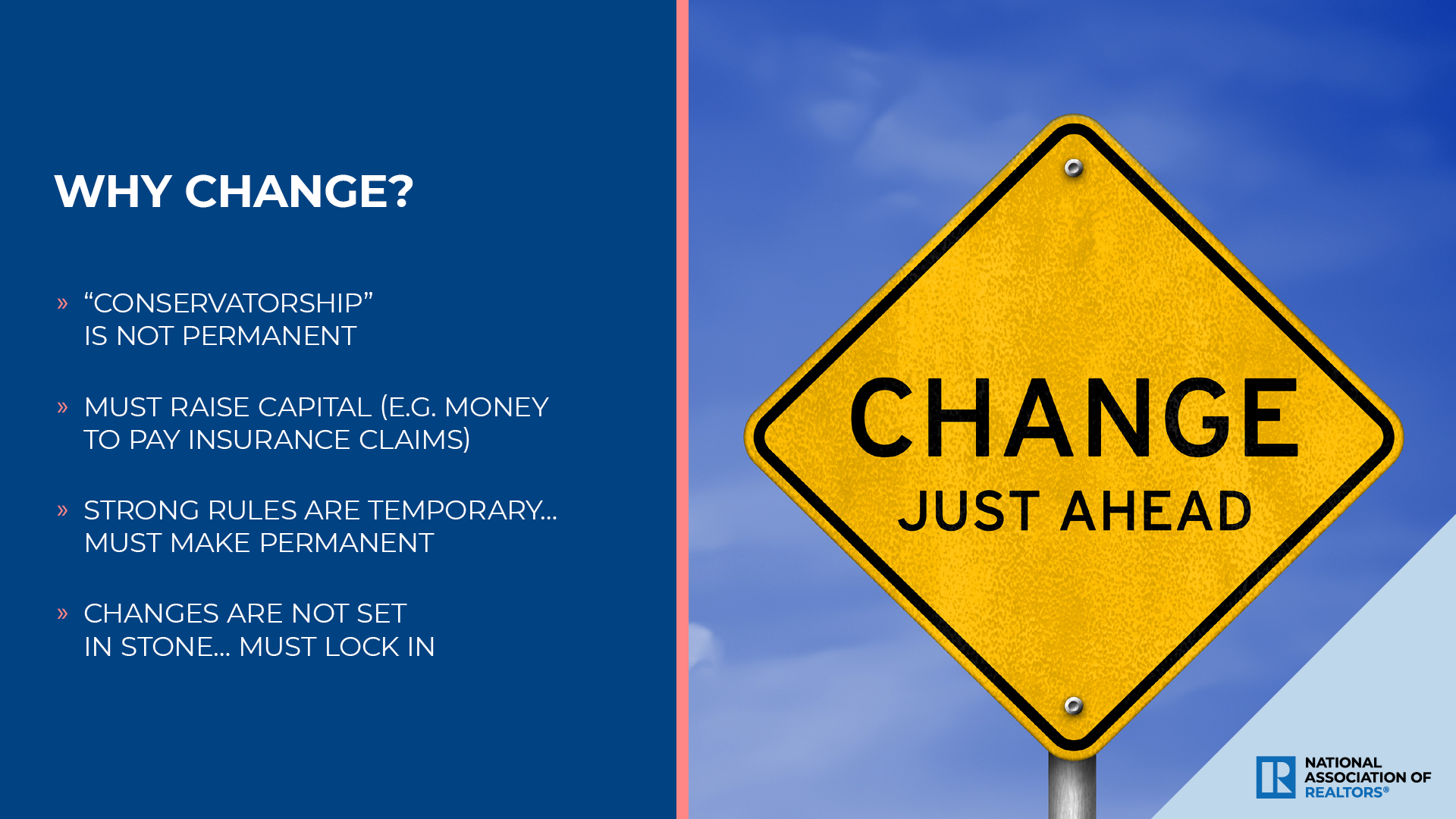 [Speaker Notes: With critical improvements, a new American Mortgage system can continue to provide the credit necessary to borrowers while protecting American taxpayers.

Private capital must be raised to limit the exposure of the government and reduce the risk of future bailouts during downturns.

Private financing also encourages innovation, to allow for new solutions that spread and reduce risk.

However, private capital won't invest in Fannie Mae and Freddie Mac as long as Treasury owns and controls the GSEs or without an explicit Federal guarantee.  Congress must act to change this.

How can these changes be implemented? Through thoughtful reforms that make sure the best interests of all stakeholders are considered – especially American taxpayers.]
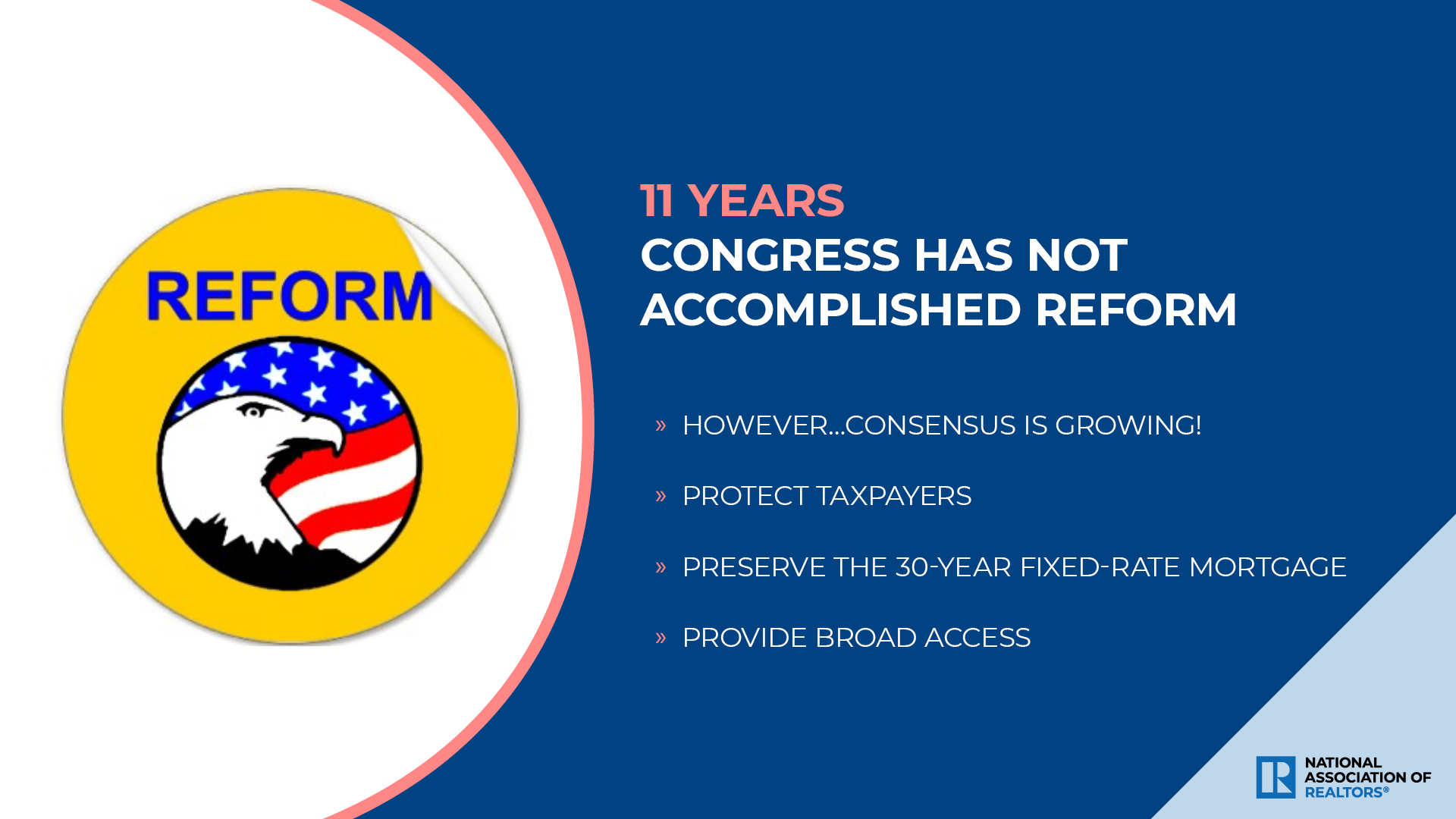 [Speaker Notes: Everyone agrees further reforms are necessary.

Everyone agrees that Fannie Mae and Freddie Mac should continue.

Everyone agrees that new FHFA regulatory reforms must continue.

Everyone agrees that the GSEs need private capital investment to protect taxpayers.

Everyone agrees that an explicit government guarantee is necessary to raise that capital.

Everyone agrees that only Congress can make that last necessary reforms.]
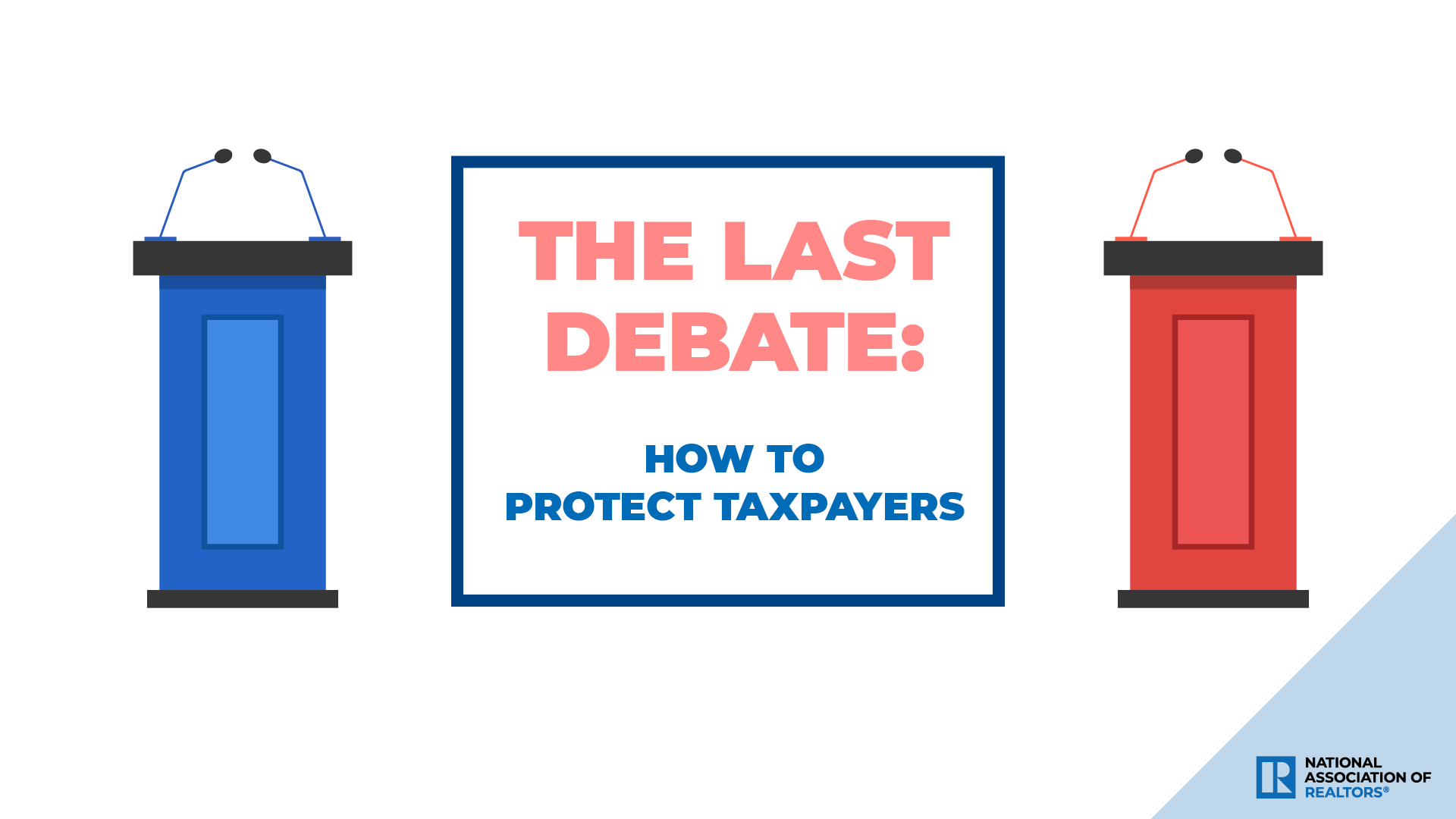 [Speaker Notes: However, Congress is still gridlocked on how best to protect taxpayers and reach affordable housing goals.]
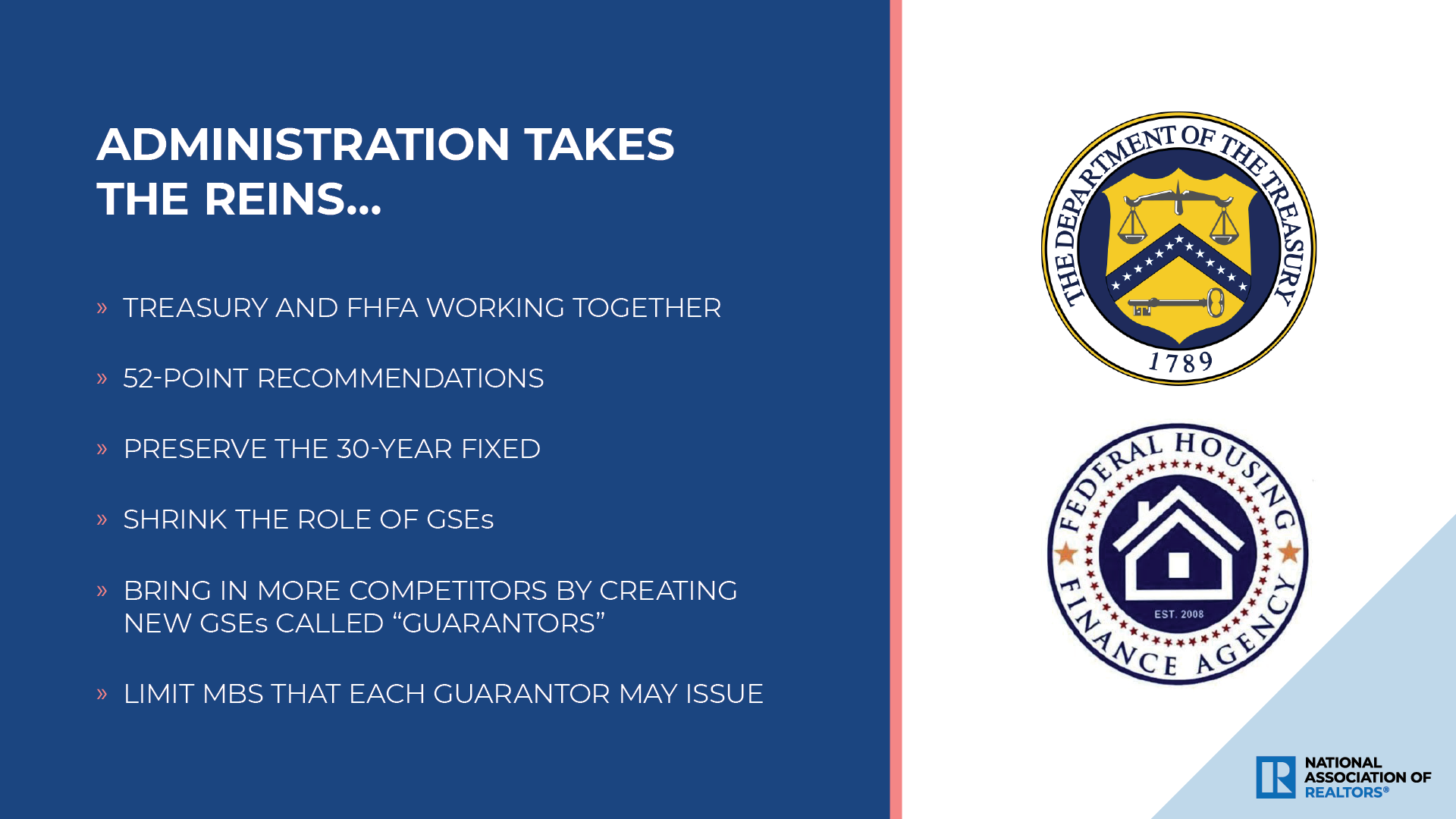 [Speaker Notes: Senate Republicans and the Administration proposals would limit risk by reducing the size of any individual GSE. 

Announced September 5, 2019……..It proposes to make up the market share lost from reducing Fannie Mae and Freddie Mac by authorizing more GSEs, called “Guarantors.”
These new “guarantors” would be limited in the amount of MBS issued by each and not holding mortgages in portfolio.
There would separate multifamily MBS from Fannie Mae and Freddie Mac, by creating new, multifamily guarantors. These would shrink further by being limited to mortgages on affordable rental housing.
All guarantors’ ability to issue MBS would be limited to the amount of capital they've raised.
FHFA would have more discretion in setting capital requirements for each guarantor.
The affordable housing goals would also be changed to financial contribution to a fund rather than having supporting actual affordable mortgages.]
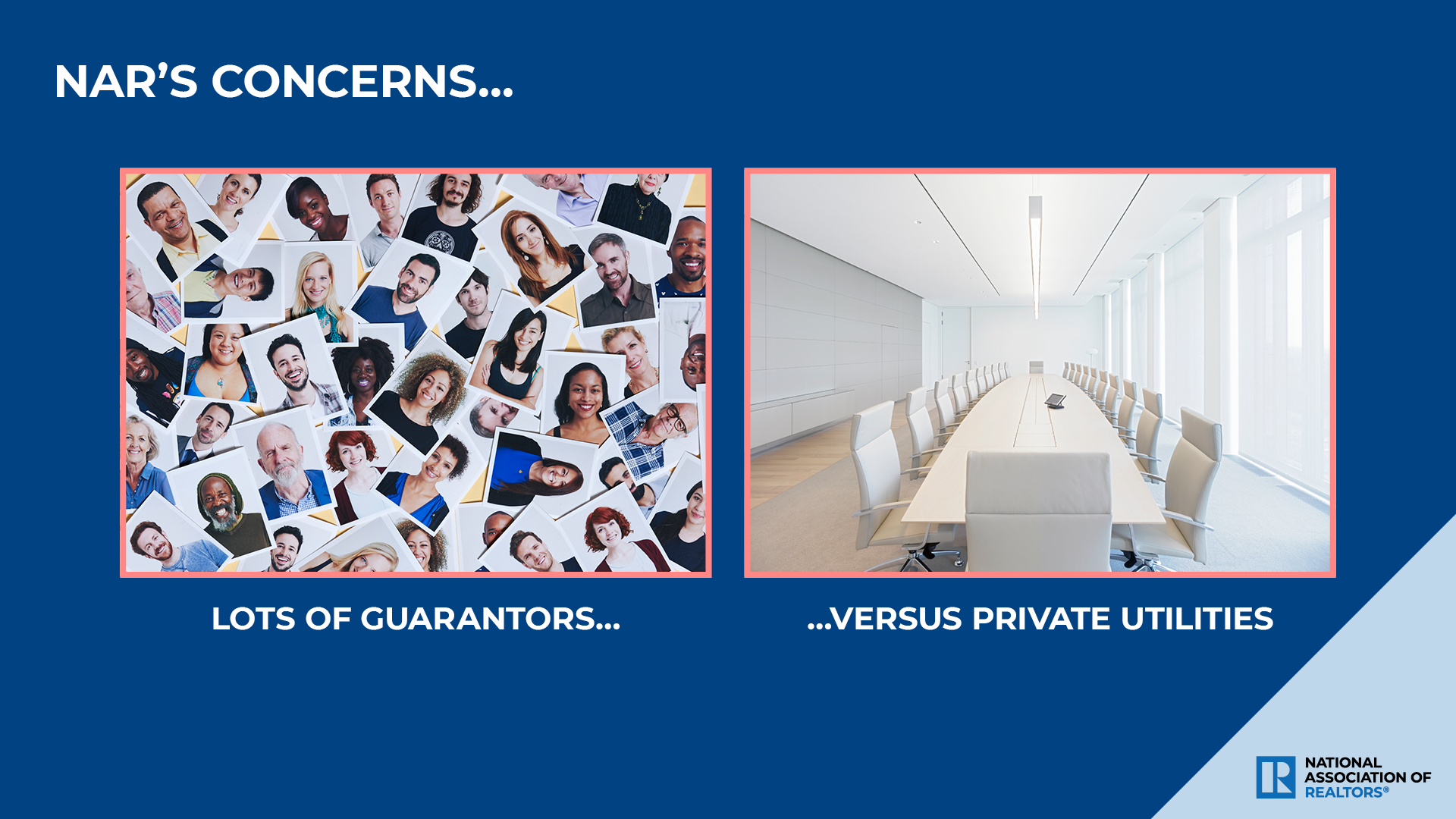 [Speaker Notes: Smaller GSEs and smaller footprint however mean risking the widespread availability of the 30-year fixed mortgage

When the GSEs stop buying as many mortgages, there’s no guarantee that new guarantors will step into the breach?

If more guarantors enter the market, is FHFA up to overseeing more than just Fannie Mae and Freddie Mac?]
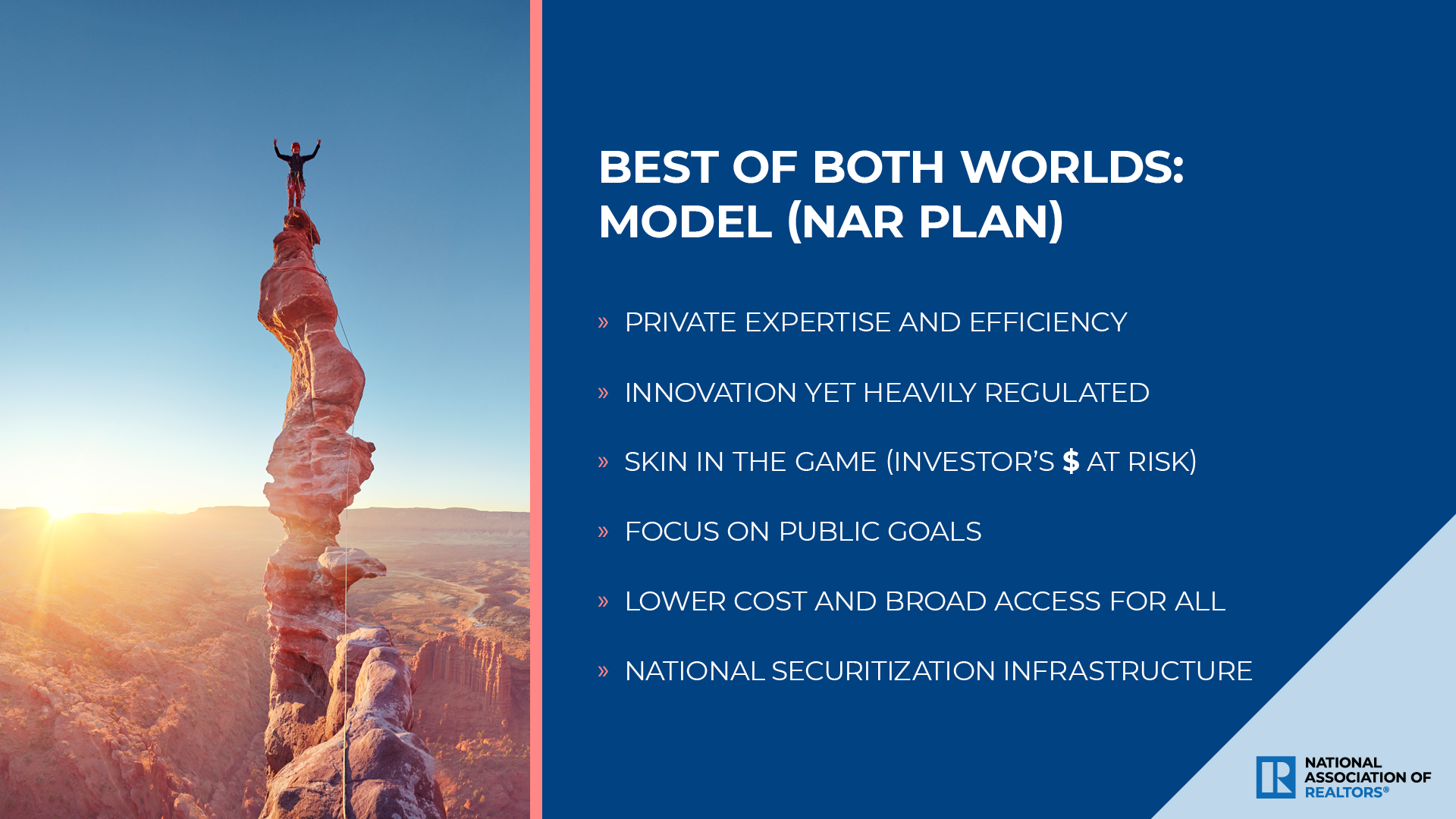 [Speaker Notes: NAR has a different vision, which is gaining traction among policy makers given its focus on maintaining the current GSEs but increasing regulation and oversight to ensure fidelity to mission.
The crux of NAR’s proposal is a “Utility Model” that doesn't limit or risk disruption of the housing market. 
As with energy utilities, the GSEs would be re-chartered as privately-held utilities to maintain the mission of mortgage market liquidity while also encouraging innovation.   
These private companies would be heavily regulated as to products, rates, and operations, as has been the case through FHFA during the recovery.  
Regulation and oversight ensures safety and soundness and commitment to mission.
By rejecting the multi-guarantor model, NAR would reduce the workload of regulators, making oversight easier.
Under a utility model, there's only a few GSEs to ease oversight and regulation.
No need to shrink footprint of Fannie Mae and Freddie Mac.
Maintaining current GSE as is doesn’t risk market disruption.]
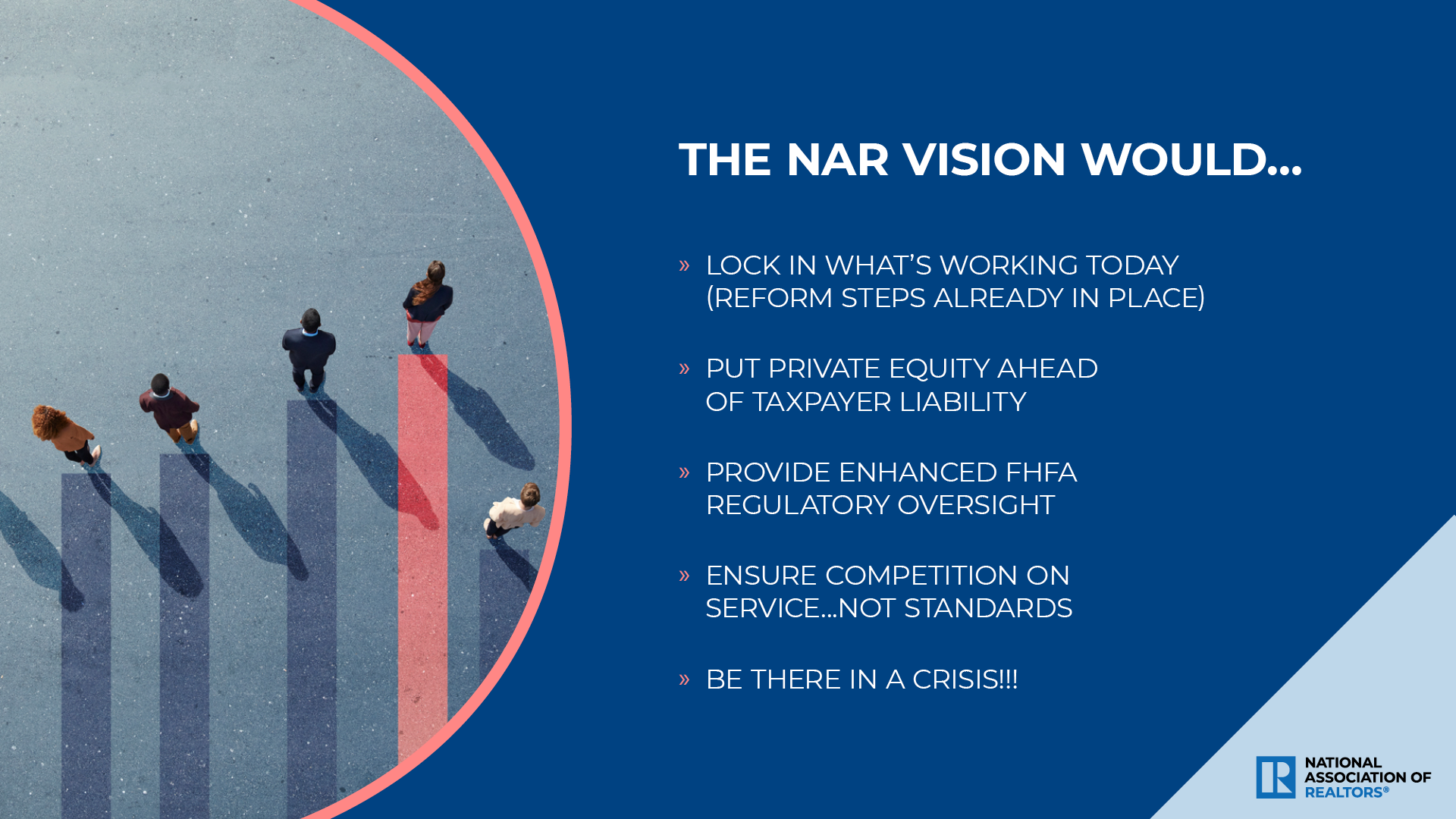 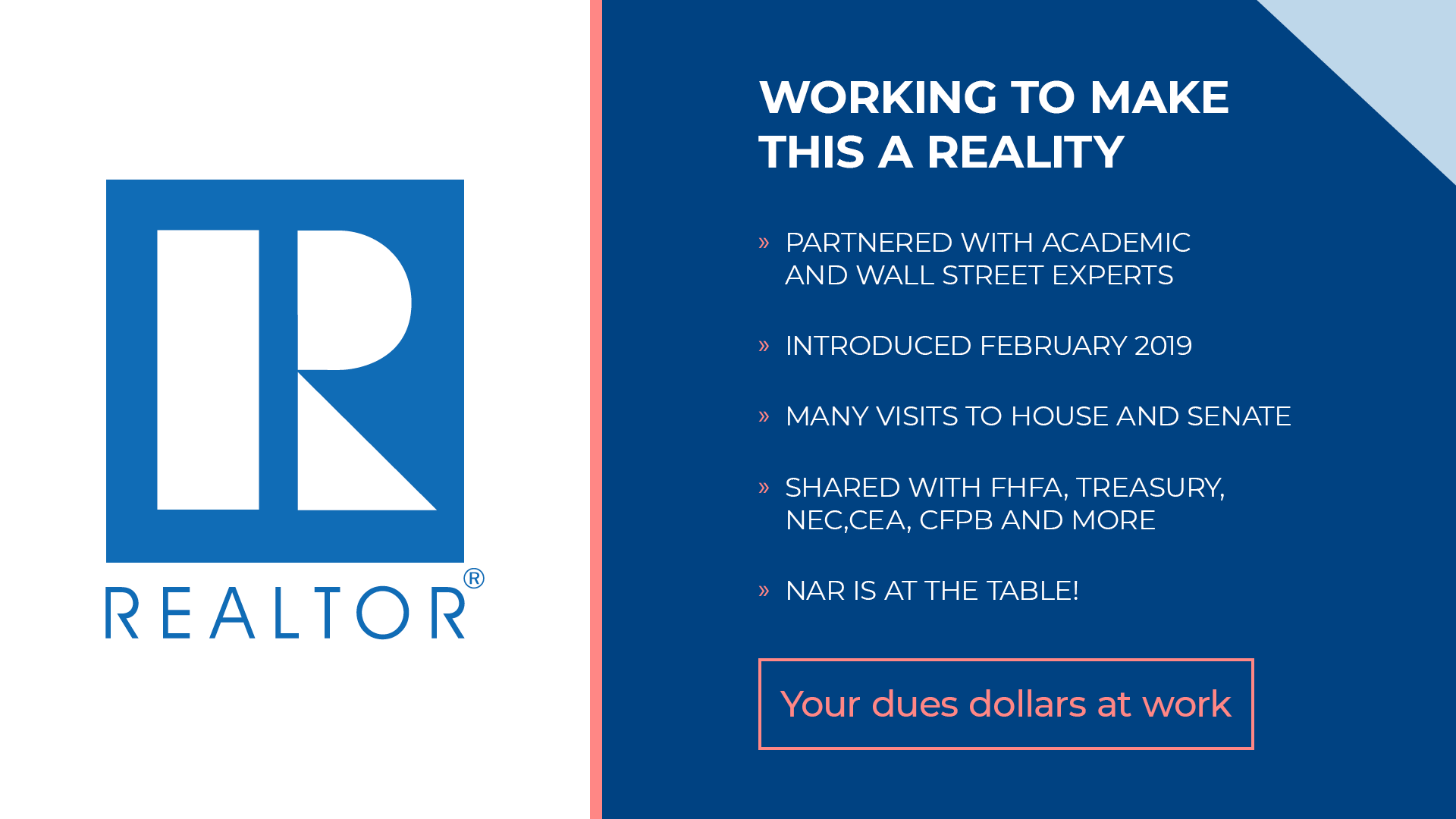 [Speaker Notes: NAR has been working hard to make REFORM a reality.
PARTNERSHIP WITH….
Susan Wachter, Professor of Real Estate and Finance at the Wharton School of the University of Pennsylvania
Richard Cooperstein, head of Risk Management at Andrew Davidson and Company
Ken Fears,  NAR Senior Policy Representative, Advocacy Group

NAR’s Vision: 34 page document:  A road map for reform!!!
FHFA: Federal Housing Finance Agency
NEC: National Economic Council (Formed in 1993: Large group of agency and department heads to coordinate government-wide economic policy)
CEA: Council of Economic Advisors (Formed in 1946: Team of experts who advise the president on economic policy)
CFPB: Consumer Financial Protection Bureau

“Not only is NAR at the Table….they are setting the table”   NAR President Smaby]
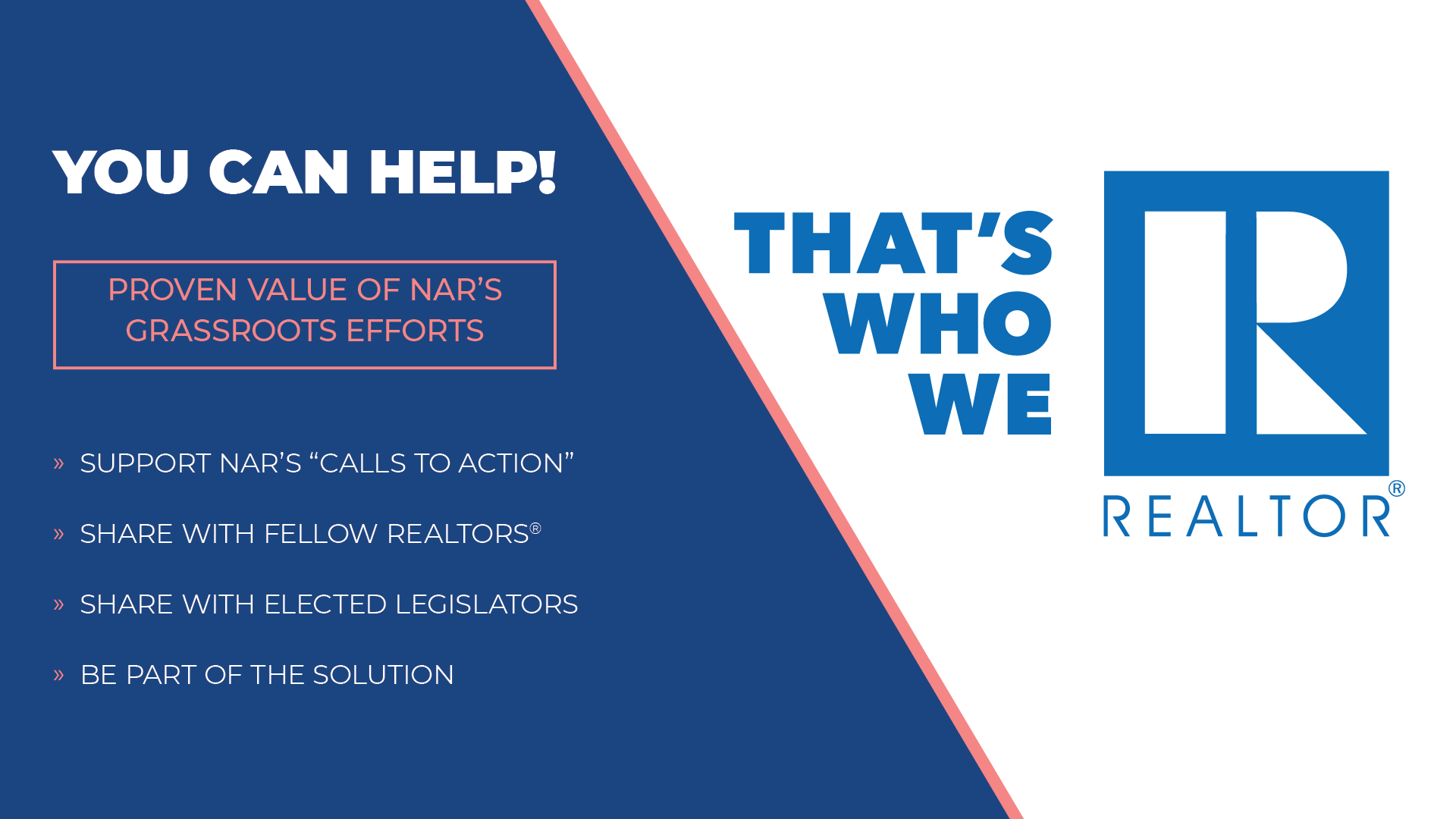 [Speaker Notes: The REALTOR Association has a membership of 1.4+ Million individuals.  Our voices can make a difference.

On behalf of all property owners in America….please help….


We know how valuable the grassroots efforts of our members can be.  Our challenge to you…….

Stay informed
Support NAR’s Calls to Action
Share the knowledge and the story with co-workers…..cooperative agents….your clients…..your personal data base
Seek opportunities to share with any members of Congress….Federal as well as your State Legislators

You CAN be part of the Solution!]
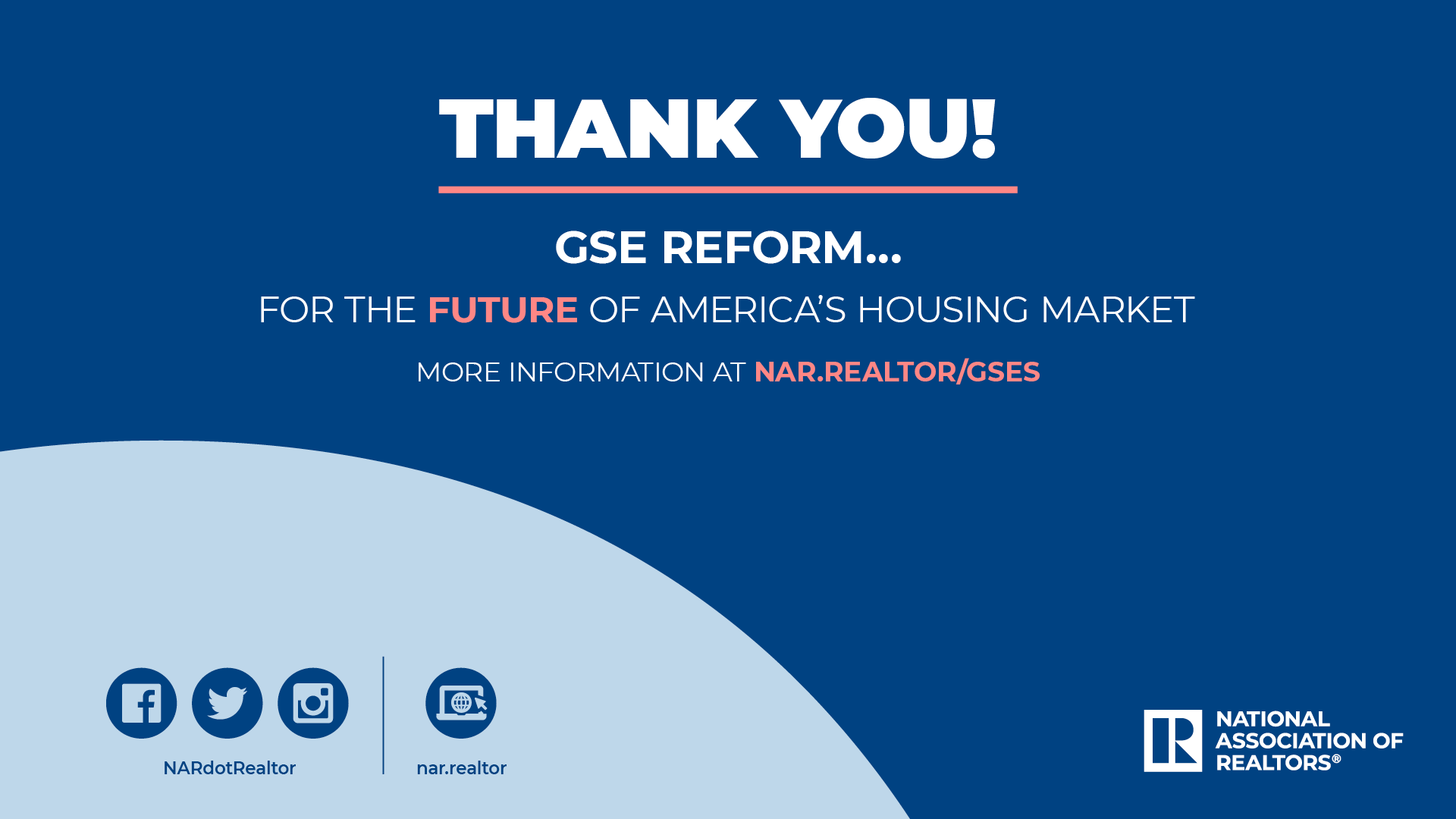